Feather Wings Wall Examples
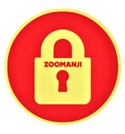 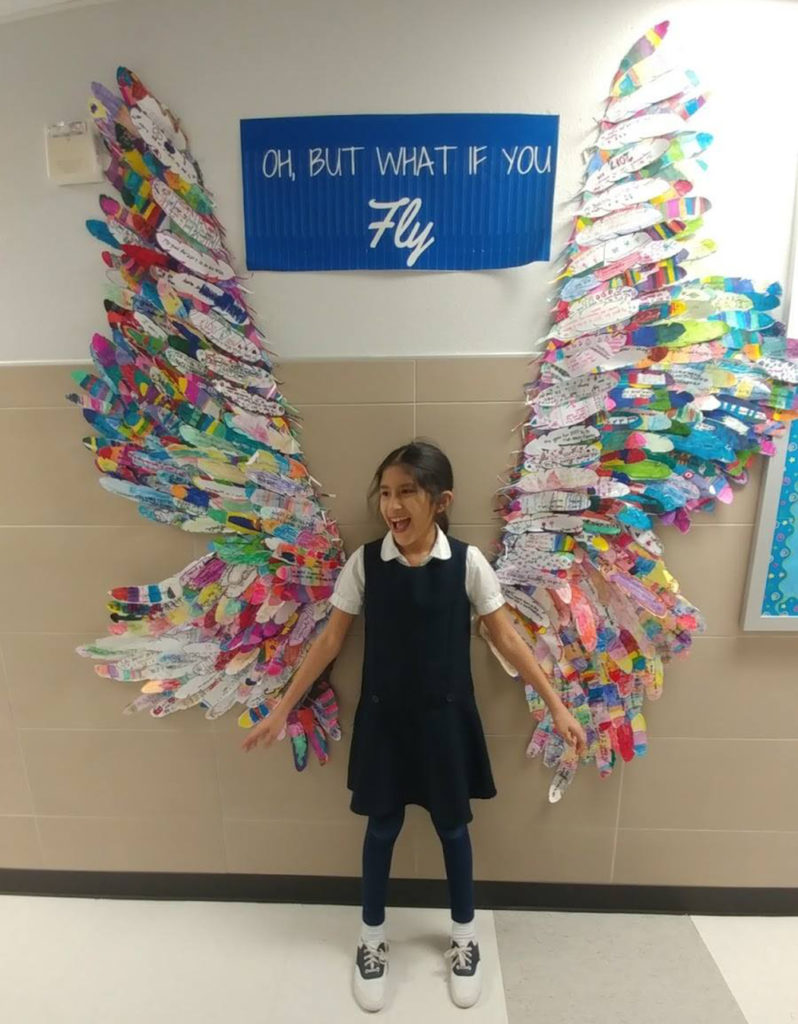 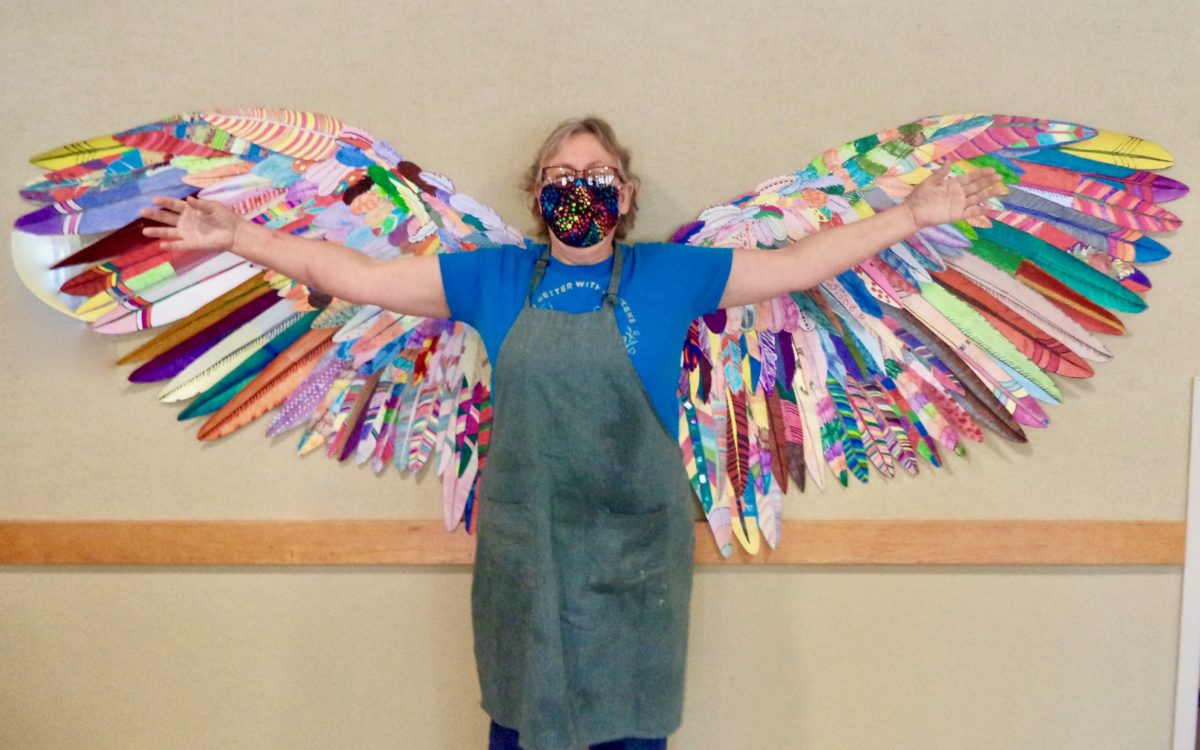 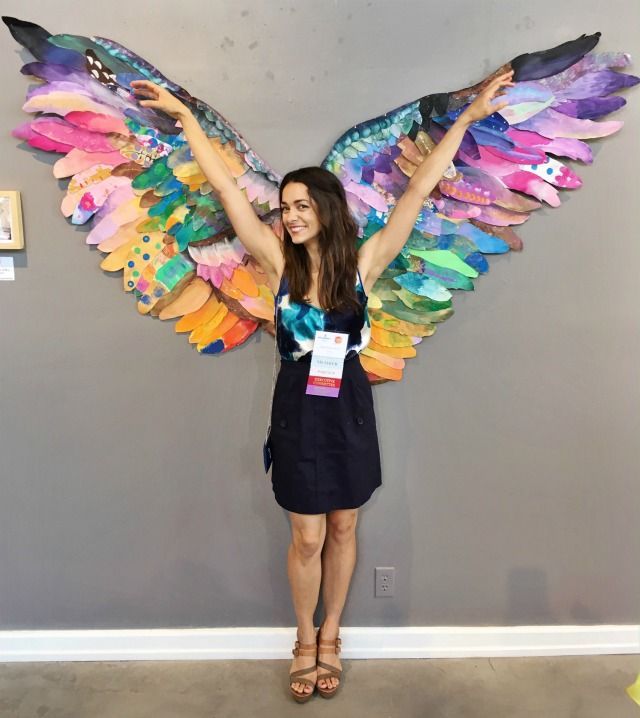 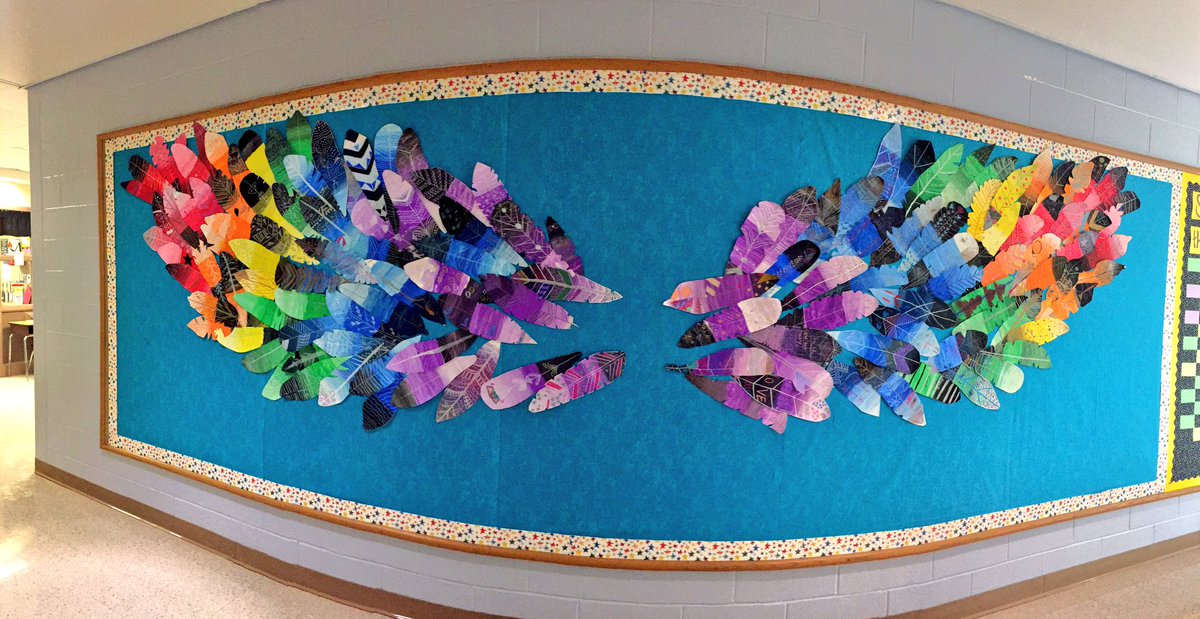